Strateji Oyunları
Strateji Oyunları
İki veya daha fazla oyuncunun birbirlerine karşı oynadığı, kaybeden ve kazananların bulunduğu oyun türleridir. 

Türüne göre, oyunlar sıfır toplamlı (bir kişinin kaybı rakibin kazancına eşit) olmayabilir. 

Taraflar, birey veya takım halinde olabilirler.
Strateji Oyunları
Oyunla ilgili bilgi başlangıçta tüm taraflara açık olabilir. 

Bazı oyunlarda tarafların birbirlerinden gizledikleri bilgiler olabilir. (Sayı tahmini, amiral battı gibi)

Bazılarında ise tarafların oyunun belli bir aşamasından önce öğrenemedikleri, olasılığa dayalı etkenler bulunabilir.
Strateji Oyunları
Oyunların çoğunda önceden üretilmiş gereçler kullanılır. 
Oyunlar bilgisayara karşı da oynanabilir.

Bazı Örnekler:
ETKİNLİK 1: TIK – TAK – TO
İki kişi ile oynanır. (tik-tak-to.xlsx dosyasındaki ilk sayfa)

 Şekildeki gibi 3x3 bir tabloda oynanır.

 Oyunculardan biri X diğeri O işaretini (harfini) seçer.

 Sırası gelen oyuncu tablodaki boş yere kendi işaretini (harfini) yazar.
ETKİNLİK 1: TIK – TAK – TO
Bir satırdaki, sütundaki ya da köşegenlerden birindeki üç kareye kendi işaretini yazabilen oyuncu oyunu kazanır. (Bu şart sağlandığı anda oyun bitmiş olur. Aşağıda bu şartın sağlandığı durumlar gösterilmiştir.)

 Tabloda boş kare kalmadığı halde bu şart sağlanmıyorsa oyun beraberlikle sonuçlanır.
ETKİNLİK 1: TIK – TAK – TO
X işaretinin (birinci oyuncunun) oyuna başladığı üç oyun oynatarak sonuçları not ediniz.

 O işaretinin (ikinci oyuncunun) oyuna başladığı üç oyun oynatarak sonuçları not ediniz.

 Sonuçları karşılaştırıp  öğrencilerle tartışınız.

 İlk başlayanın kazandığını veya ikinci başlayanın kazandığını düşünen iki öğrenci ile tahtada oyunu oynayınız.

 Oyunun farklı varyantlarını oluşturabilirsiniz.
(tik-tak-to.xlsx dosyasındaki ikinci ve üçüncü sayfa gibi)
ETKİNLİK 2: KİBRİT ÇÖPLERİ
İki kişi ile oynanır.

 Başlamadan önce ortaya belli sayıda (mesela 10) kibrit çöpü konur.

 Sırası gelen oyuncu ortadan 1 veya 2 kibrit çöpü alır.

 Ortadaki son kibrit çöpünü alan oyunu kazanır. (Kibrit çöpü alamayan oyuncu oyunu kaybeder.)

 10 yerine 15 veya farklı sayıda kibrit çöpü ile başlayıp, en fazla 2 yerine en fazla 3 (ya da başka bir sayıda) kibrit çöpü çekerek oyunu yeniden oynatınız.
ETKİNLİK 3: NİM
İki kişi ile oynanır.

 Kibrit çöpü oyunundan farklı olarak iki sırada (grupta) 10’ar tane kibrit çöpü ile başlanır.

 Sırası gelen oyuncu istediği sıradan (gruptan) 1 veya 2 kibrit çöpü alır. (2 kibrit çöpü almayı düşünen bir oyuncu çöpleri aynı sıradan (gruptan) almalıdır.)

 Son kibrit çöpünü alan oyunu kazanır.
ETKİNLİK 3: NİM
Nim oyununu 2 sıra kibrit çöpü yerine 3 sıra kibrit çöpü ile oynayabilirsiniz.

 10 yerine her sırada 15 (veya başka sayıda) kibrit çöpü ile başlayabilirsiniz.

 En fazla 2 kibrit çöpü alabilme kuralını en fazla 3 (veya başka sayıda) kibrit çöpü alınabilir şeklinde değiştirebilirsiniz.
ETKİNLİK 4: ALAN KAPLAMA
İki kişi ile oynanır.

 4x4 şeklinde bir tahtada oynanır. (4x4 yerine 6x6 veya 5x4 gibi farklı tahtalarda da oynatabilirsiniz.)

 Sırası gelen oyuncu 1x2 veya 2x1 şeklinde domino taşlarından birini tahtada boş 
bir yere yerleştirir.

 Son taşı yerleştiren oyunu kaza-
nır. (Ya da sırası geldiği halde taş
koyamayan oyunu kaybeder.)
ETKİNLİK 5: SAYI TAHMİNİ
İki kişi ile oynanır. 

 Oyunculardan biri (diyelim ki birinci oyuncu) aklında 4 basamaklı rakamları farklı bir sayı tutar.

 Diğer oyuncu (ikinci oyuncu) bu sayıyı bulmaya çalışır.

 İkinci oyuncu sayıyı bulmaya çalışırken 4 basamaklı rakamları farklı sayılar ile tahmin eder.

 Bundan sonrasını örnekle devam edelim:
ETKİNLİK 5: SAYI TAHMİNİ
İkinci oyuncunun ilk tahmini 1872 olsun.

 Birinci oyuncu bu sayı ile kendi tuttuğu sayıyı karşılaştırır. Aynı olan rakamlardan basamağı da aynı olan her rakam için “+”, aynı olan rakamlardan basamağı farklı olan her rakam için “-” düşünerek “+” ve  “-” lerin sayısını diğer oyuncuya söyler.

Örneğin 1872 tahminine +1, -2 şeklinde cevap veren bir oyuncu  1,8,7,2 rakamlarından 3 tanesinin kendi tuttuğu sayıda bulunduğunu, bunlardan birinin (+1) yerinin 1872  sayısındaki yeri ile aynı olduğunu ve ikisinin (-2) yerinin farklı olduğunu belirtmiş olur. Bu bilginin iki oyuncu tarafından da doğru bilgi olduğu anlaşılmalıdır.
ETKİNLİK 5: SAYI TAHMİNİ
Oyunculara puan verilmek istenirse, birinci oyuncunun tuttuğu sayıyı bulmak için ikinci oyuncunun kullandığı tahmin sayısı birinci oyuncuya puan olarak yazılabilir.

 İleri düzey olarak iki oyuncu da aynı anda sayı tutarak aynı anda diğer oyuncunun sayısını tahmin etmeye çalışabilir. Bu durumda rakibinin sayısını önce bulan oyuncu oyunu kazanır.
ETKİNLİK 6: MANGALA
Tarihi Sakalara, Hunlara ve Göktürklere dayanan bu oyun günümüzde çok popüler olmadığından veya çok beğenildiğinden olsa gerek farklı yerlerde farklı kurallarla oynanabiliyor. Siz de kuralları değiştirerek oynayabilir ve oynatabilirsiniz. Ancak önemli olan nokta, strateji oyunlarının birçoğunda olduğu gibi, kuralların oyuna başlamadan önce belirlenmesi ve mümkünse yazılmasıdır. Böylece kurallar oyuncular tarafından önceden bilinir.
ETKİNLİK 6: MANGALA
Aşağıda oyunun başlangıcında boş olan tahta ve hamlelerin devamı ok yönünde gösterilmiştir.
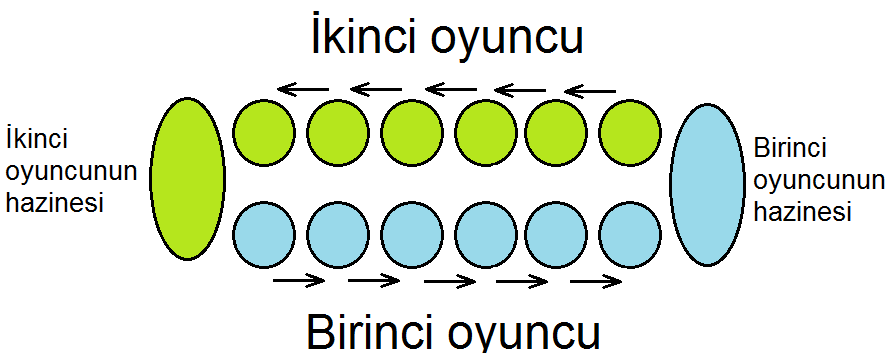 ETKİNLİK 6: MANGALA
Oyunda toplam 12 kuyu ve 2 hazine bulunmaktadır. Her oyuncunun 6 kuyusu ve sağında da bir hazinesi bulunmaktadır.

Başlangıçta her kuyuda 4 taş bulunmaktadır. (Toplam 48 taş vardır.)

Oyunda dört ana kural vardır.
ETKİNLİK 6: MANGALA
1. Kural:
Sırası gelen oyuncu kendi kuyulardan birindeki bütün
taşları alır ve ilk taşı o kuyuya bırakıp saat yönünün 
tersine (ok yönünde) devam ederek elindeki taşları
sırayla kuyulara bırakır. Oynayan oyuncu kendi
hazinesine denk geldiğinde ve elinde taş varsa bir
taşı hazinesine bırakarak devam eder. Kendi
hazinesine bir taş bıraktıktan sonra oyuncunun
elinde taş kalmışsa rakip oyuncunun kuyularına da
birer taş bırakır. Ve böylece elindeki son taşı da
bırakana kadar devam eder.
ETKİNLİK 6: MANGALA
Oyuncu son taşı hazinesine bırakmışsa bir defa daha
oynama hakkı elde eder. 

Oyuncu içinde sadece bir taş bulunan bir kuyudaki taşı bir sonraki kuyuya atabilir. 

Hazinenin solundaki kuyuda bulunan tek taş hazineye atılabilir. 

Bu durumda sıra diğer oyuncuya geçer.
ETKİNLİK 6: MANGALA
2. Kural:
Oyuncu elindeki son taşı rakibin bir kuyusuna  bırakmışsa ve bu kuyudaki taş sayısı bırakılan son taş ile birlikte çift sayıya (2, 4, 6, 8 gibi) ulaşmışsa, oyuncu bu kuyudaki bütün taşları kendi hazinesine alır ve sıra diğer oyuncuya geçer.
ETKİNLİK 6: MANGALA
3. Kural:
Oyuncu elindeki son taşı kendi tarafındaki boş bir kuyuya bırakmışsa ve bu kuyunun karşısındaki kuyu (rakibin kuyusu) boş değilse oyuncu bu iki kuyudaki bütün taşları kendi hazinesine alır. Sıra diğer oyucuya geçer.
ETKİNLİK 6: MANGALA
4. Kural:
Oyunculardan birinin kuyularında hiç taş kalmamışsa oyun biter. Kendi kuyularındaki taşları bitiren oyuncu rakibin bütün kuyularındaki taşları kendi hazinesine alır ve oyun sona ermiş olur.

Oyunun sonunda hazinesinde daha çok taş bulunan oyuncu oyunu kazanmış olur.

Kale kuralı ile oynanan mangala oyunu da bulunmaktadır. Ancak kale kuralına burada değinmeyeceğiz.
Kaynaklar
http://www.conceptispuzzles.com/
http://www.puzzle-light-up.com/
http://www.puzzle-loop.com/
http://www.puzzle-bridges.com/
http://www.puzzle-sudoku.com/
http://www.puzzle-shikaku.com/
http://www.puzzle-dominosa.com/